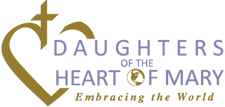 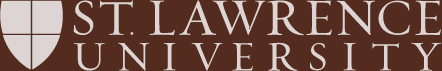 The Cosmos Within
The Substance of Ourselves
Dr. Aileen A. O’Donoghue
July 8 – 13, 2019
Evening Came …
“As the universe expanded and cooled, darkness descended,
…And Morning Followed
“Then light dawned anew with                   the formation of the first stars.
Each star is a nuclear furnace               where matter is coaxed into releasing a little of the energy it inherited from the              primordial fireball.”
Timothy Ferris
The Creation of the Universe
Starbirth
Interstellar clouds collapse under gravity and fragment into a cluster of denser clouds that continue collapsing.
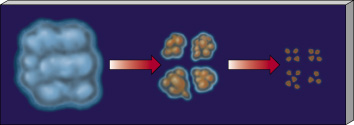 Starbirth
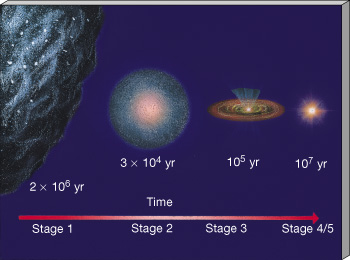 Interstellar cloud fragments collapse under gravity to form stars.
Starbirth Regions
Hot, giant stars illuminate nebula … lots of UV!
Thick, dusty disks protect forming stars & planetary systems
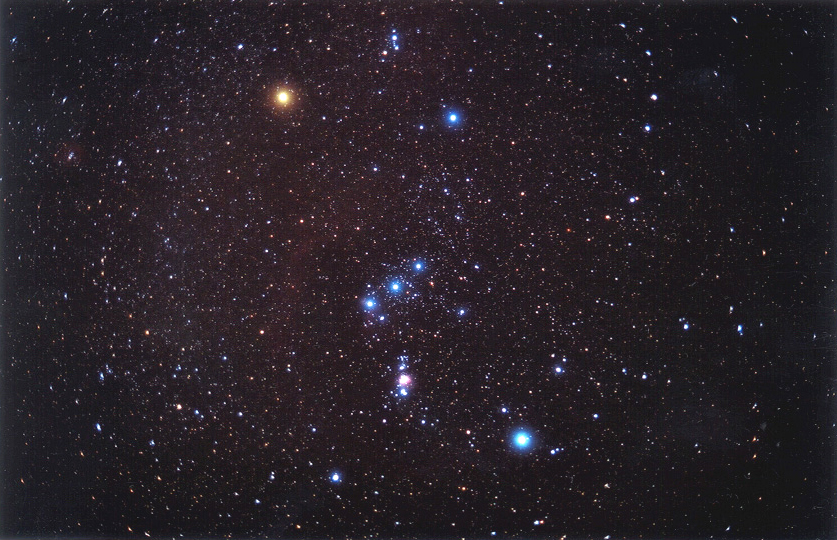 Orion Nebula
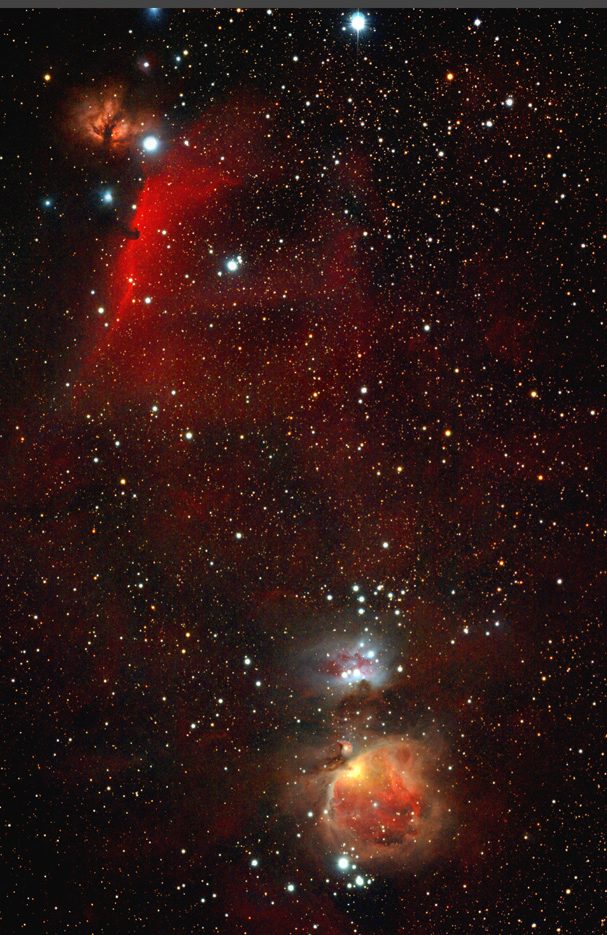 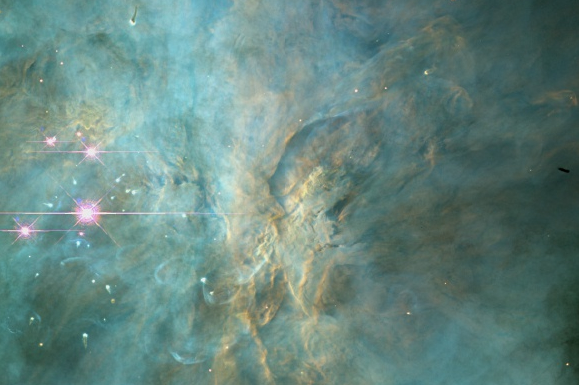 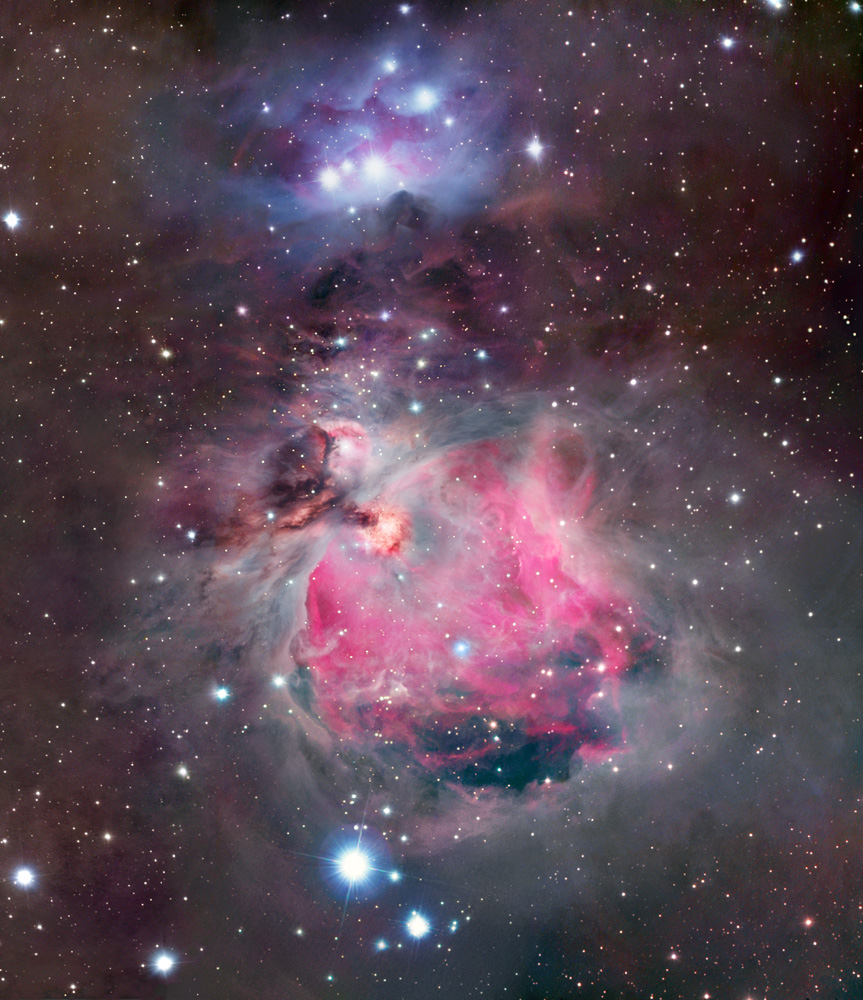 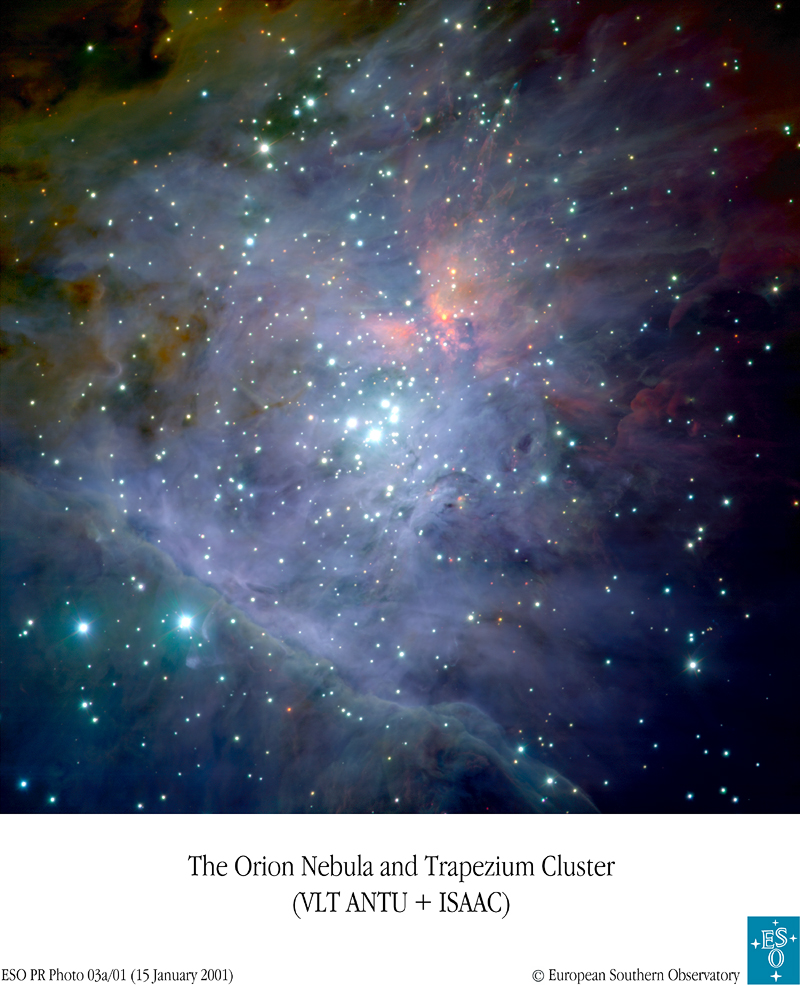 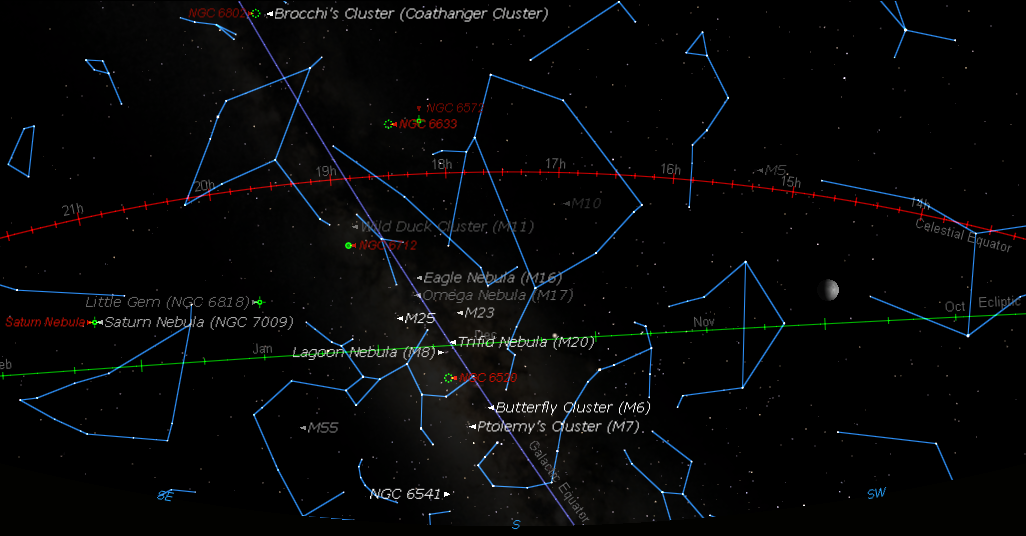 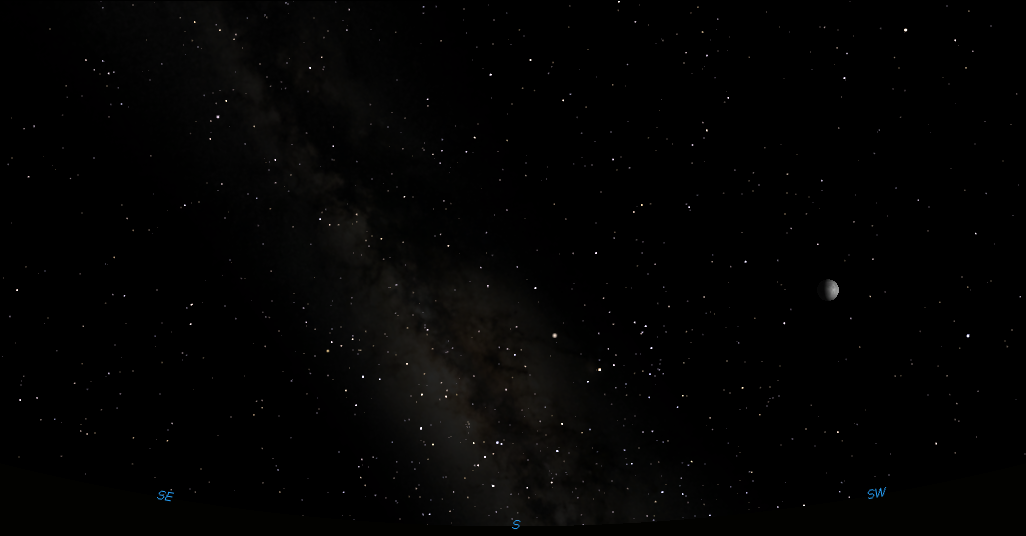 Starbirth In The Eagle Nebula
Tarazed
Altair
Aquila
Ophiuchus
Zubeneschamali
Scutum
The Teaspoon
Jupiter
Zubenel-genubi
Libra
Saturn
Antares
Brachium
The Teapot
Sagittarius
Scorpius
SE
SW
S
Holyoke’s southern sky at 11 pm, July 10, 2019
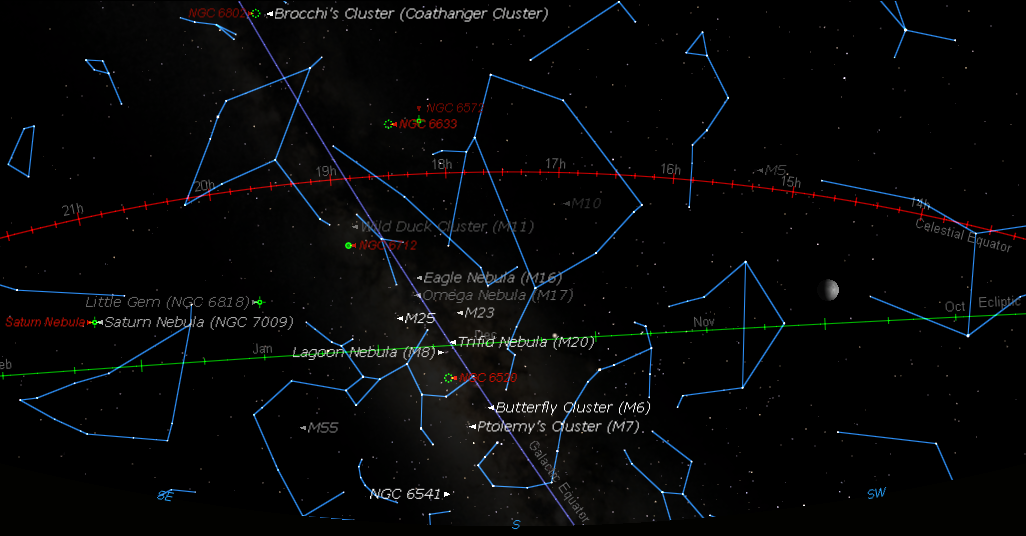 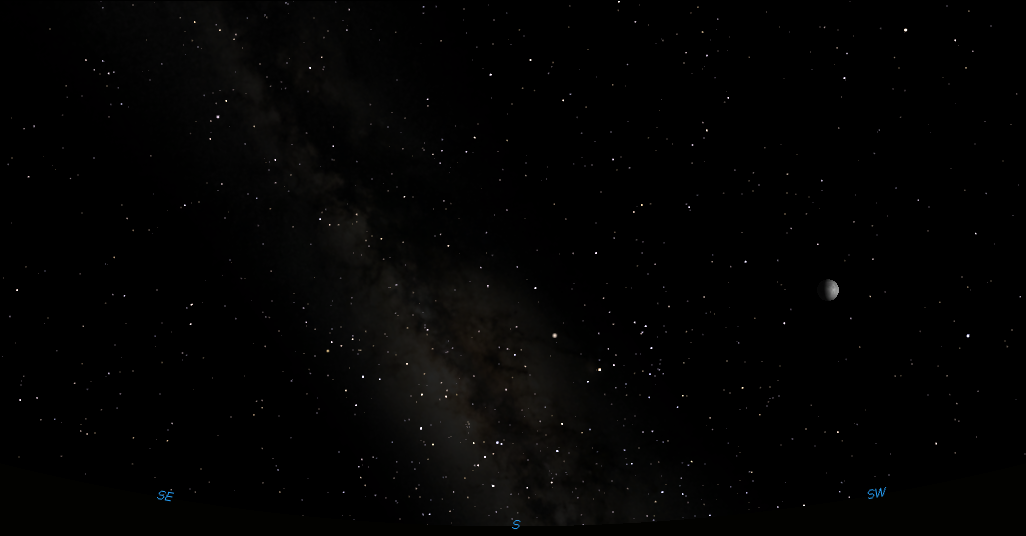 Starbirth In The Eagle Nebula
Tarazed
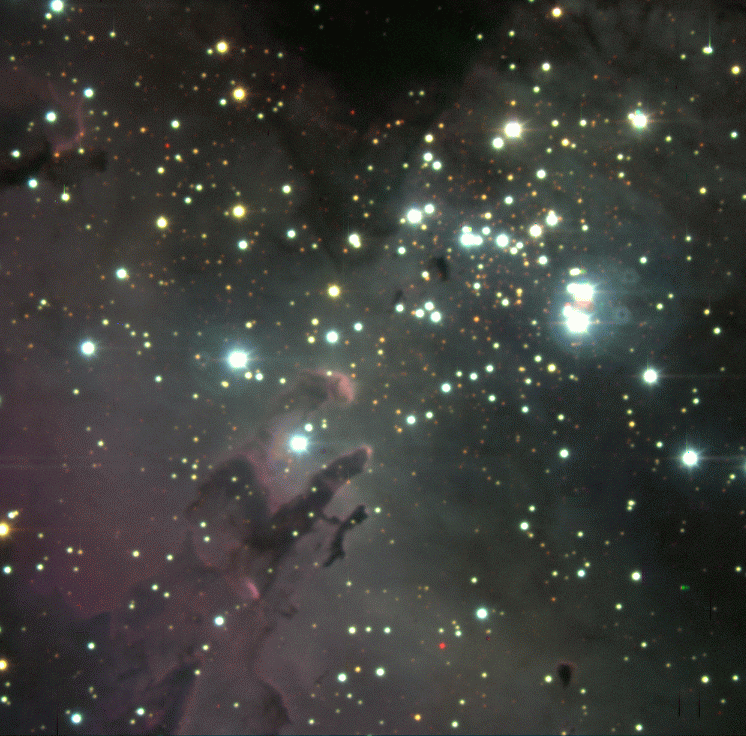 Altair
Aquila
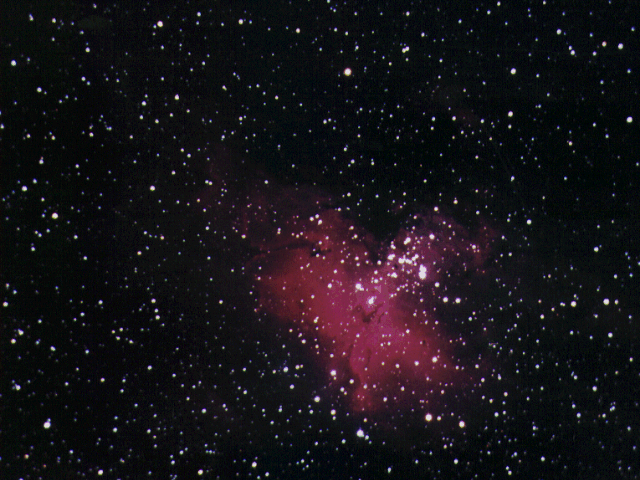 Ophiuchus
Zubeneschamali
Scutum
The Teaspoon
Jupiter
Zubenel-genubi
Libra
Saturn
Antares
Brachium
The Teapot
Sagittarius
Scorpius
SE
SW
S
Holyoke’s southern sky at 11 pm, July 10, 2019
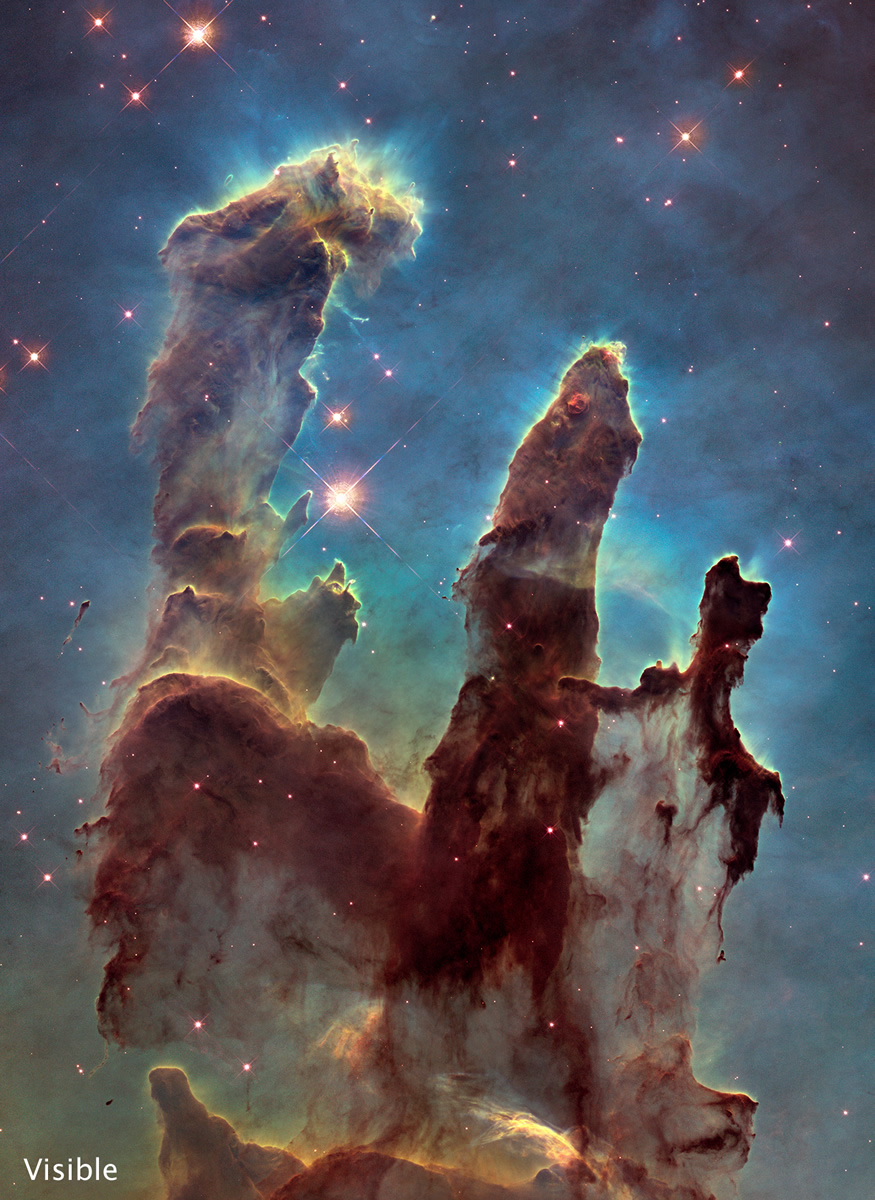 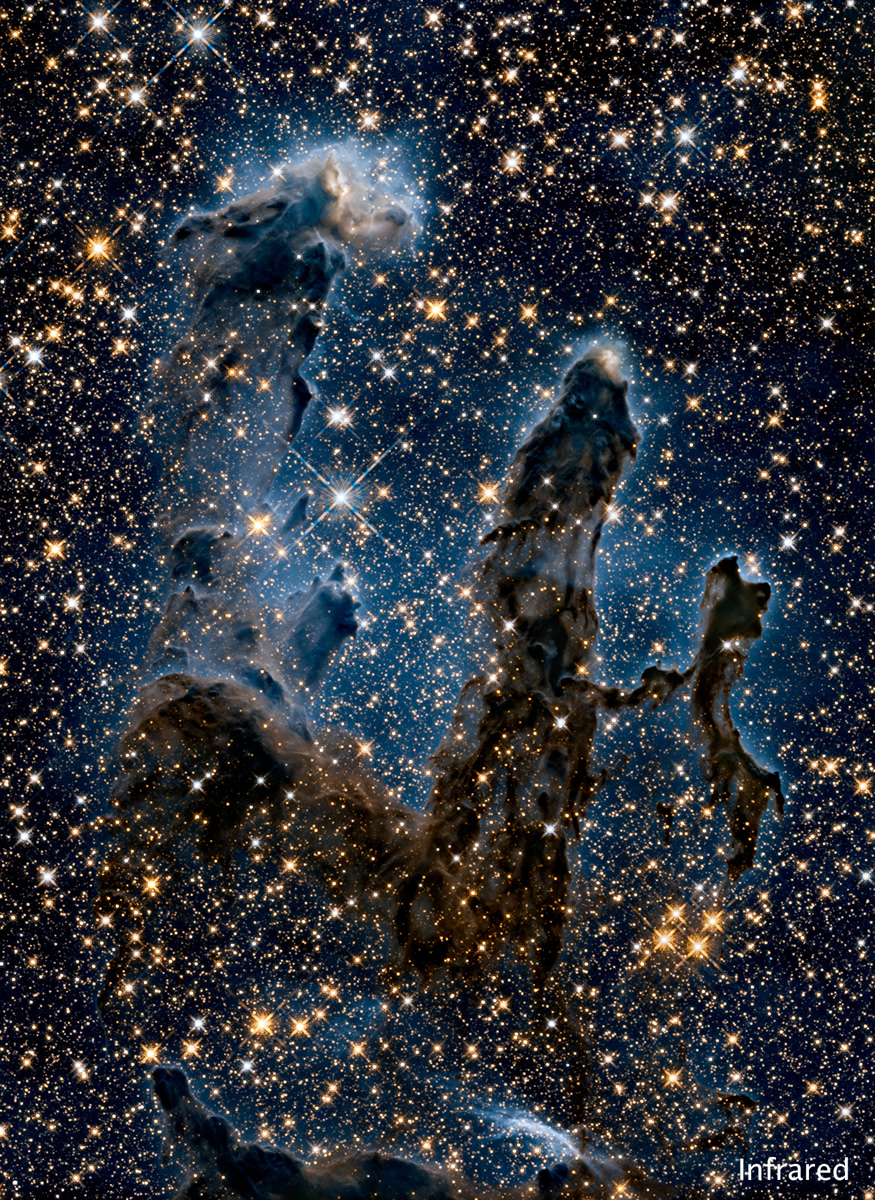 Starbirth In The Eagle
“Pillars of Creation”
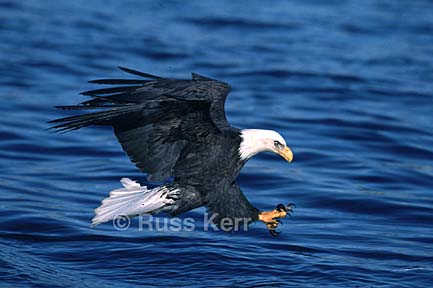 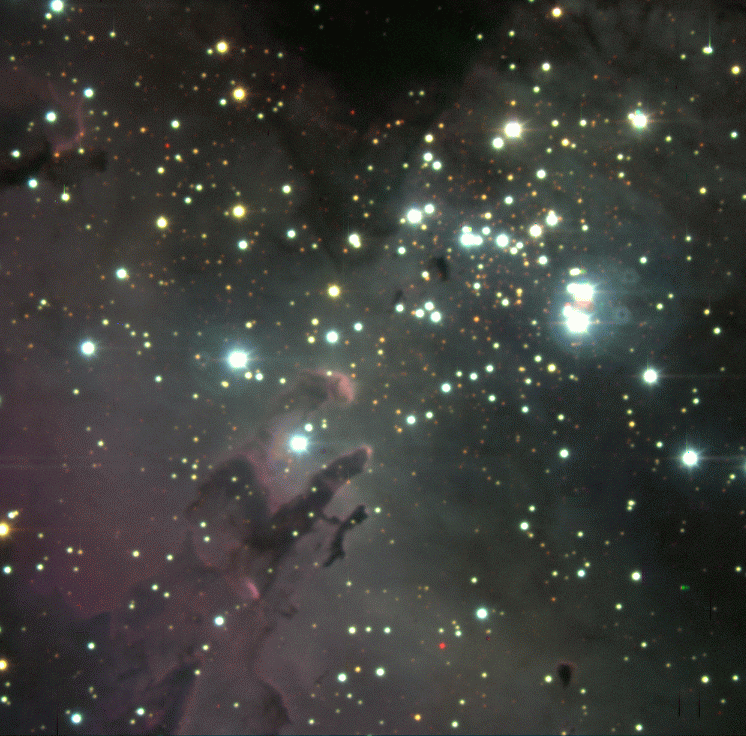 Image from Russ Kerr’s Majesty of Birds website:www.magestyofbirds.com
Solar System Formation
Planets form from debris around star.
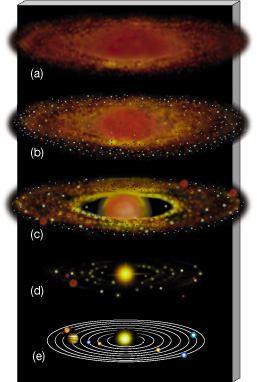 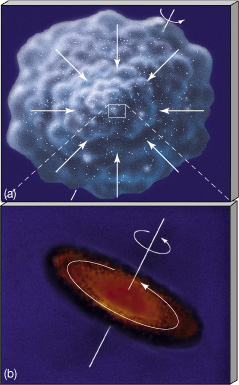 Forming Solar Systems
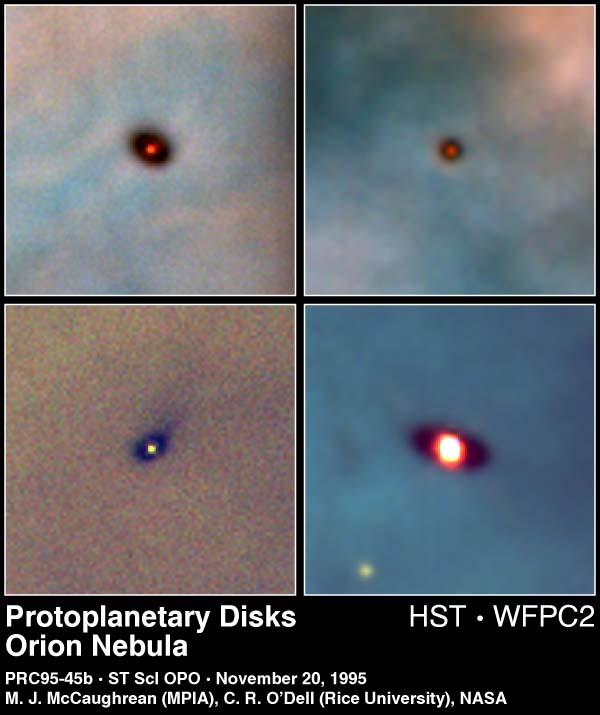 Disks of gas and dust surrounding forming stars form planets, moons, etc.
Forming Solar Systems
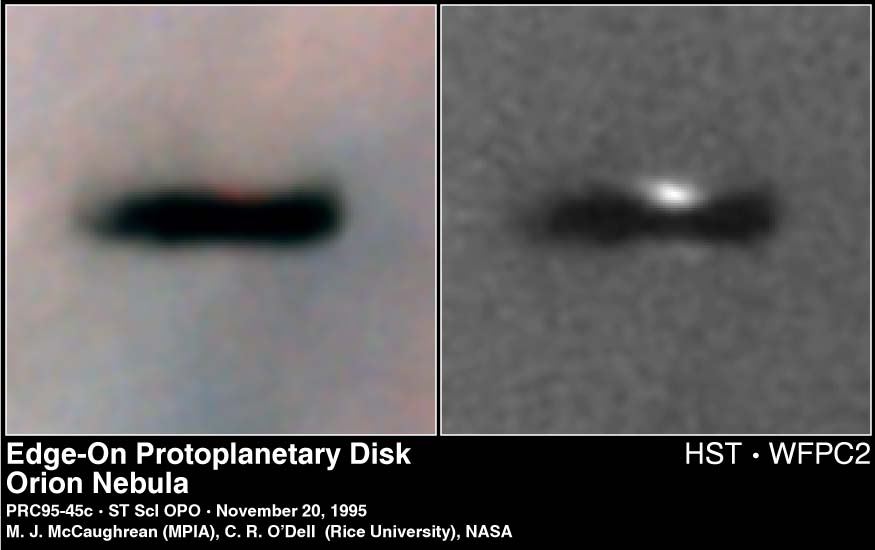 Disks of gas and dust surrounding forming stars seen edge-on in Orion
What Makes A Star?
Nuclear Fusion
 Light elements combine to make heavy elements.
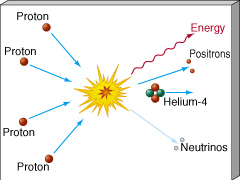 Hydrogen fuses to Helium
What Makes A Star?
Nuclear Fusion
 Light elements combine to make heavy elements.
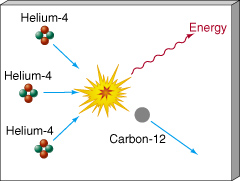 Helium fuses to Carbon, Oxygen, Nitrogen …
Fusion Releases Energy
E = mc2
Energy!
Mass of 4 H atoms	=  4 x (1.007940 amu)
				=  4.031760 amu
Mass of 1 He atom	=  4.002602 amu
Difference (loss)	=  0.029158 amu
				=  0.7 % of H
Where does it go?
Products Of Stellar Fusion
Early universe was                    75% H, 25% He
All other elements are the products of stars!
Substance of the Cosmos
Element abundance in the universe:
	             H, He, O, C, Ne, Fe, Ni, Si …
 All elements of life came from stars that lived AND DIED before the sun formed.
 Sun is a 2nd or 3rd generation star 
 1st stars were pure hydrogen and helium)
“We are the matter of the cosmos contemplating itself.”
 - Carl Sagan
Interstellar Medium
Ancient stars enriched the ISM with the products of their fusion by
 Stellar Winds
 Stars constantly blow particles into space
 Solar wind & storms cause aurorae on Earth
 Deaths as Planetary Nebulae
 Deaths as Supernovae
Origins of the Elements
H, He , some Li from Big Bang 
 From the first 3 minutes of time!!
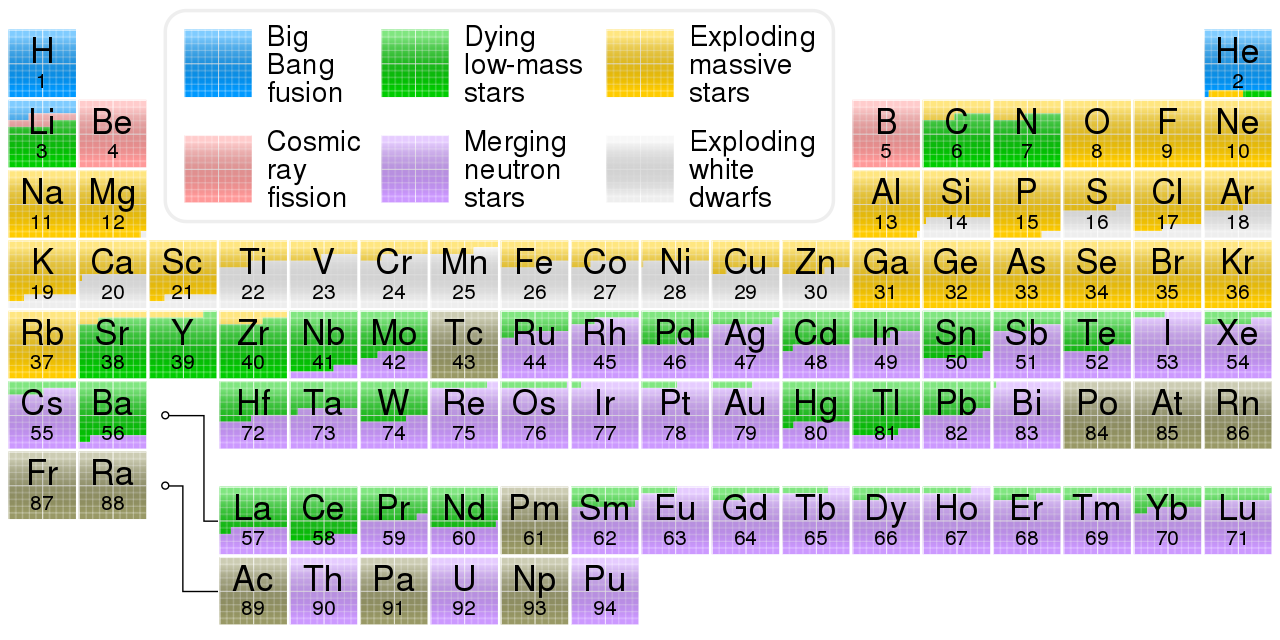 Origins of the Elements
C, N, Li, Sr, Sn, Ba, W, Hg, Ti, Pb … 
 From the deaths of low-mass stars … Sol
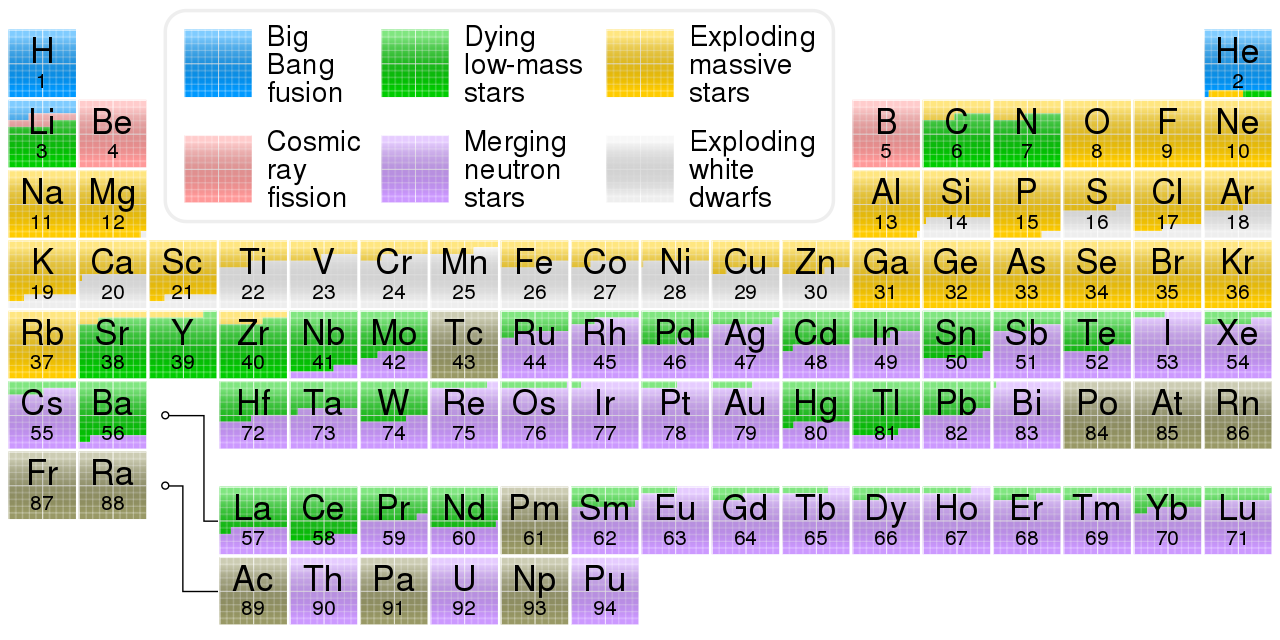 Planetary Nebulae
The source of carbon, nitrogen and assorted heavier elements                             (Sn, Ba, Hg, Pb …)
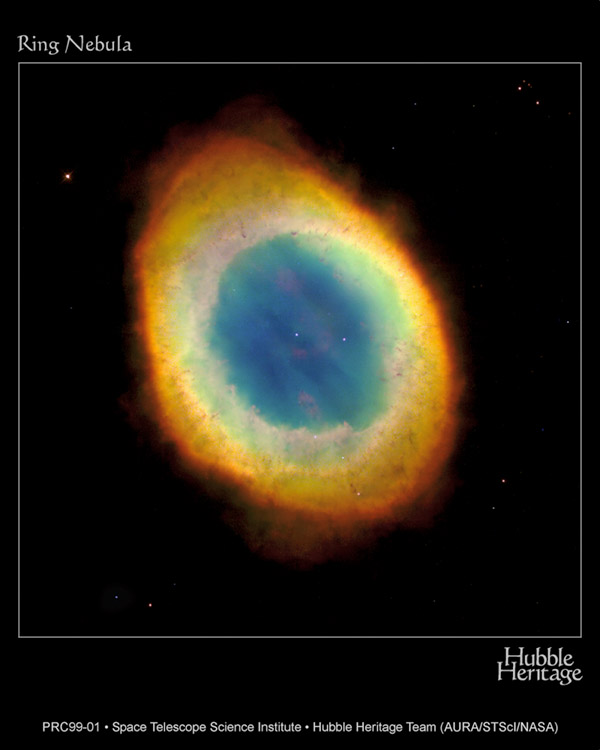 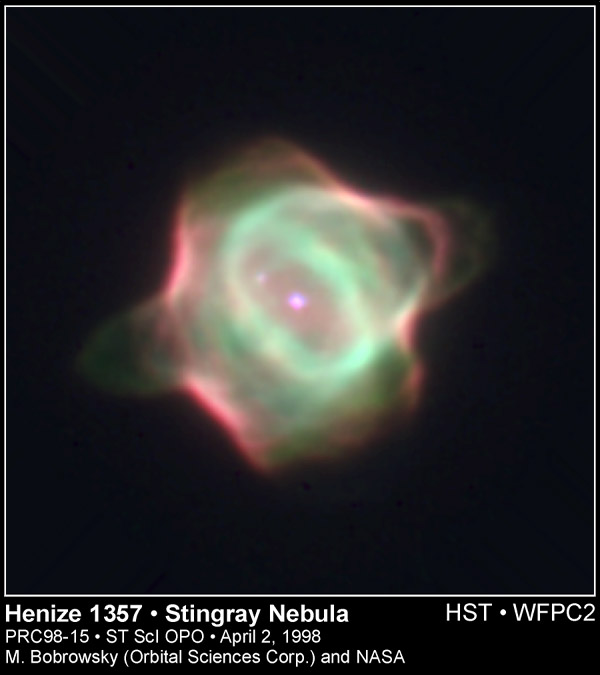 Planetary Nebulae
The source of carbon, nitrogen and assorted heavier elements                             (Sn, Ba, Hg, Pb …)
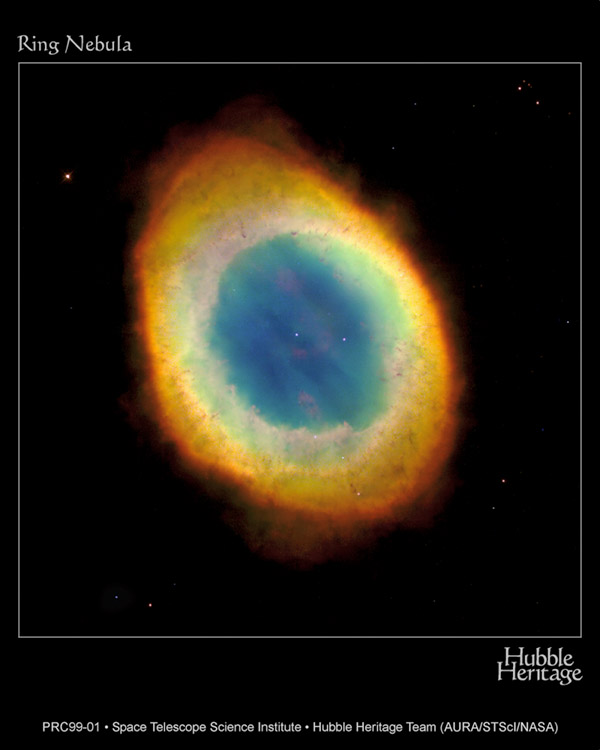 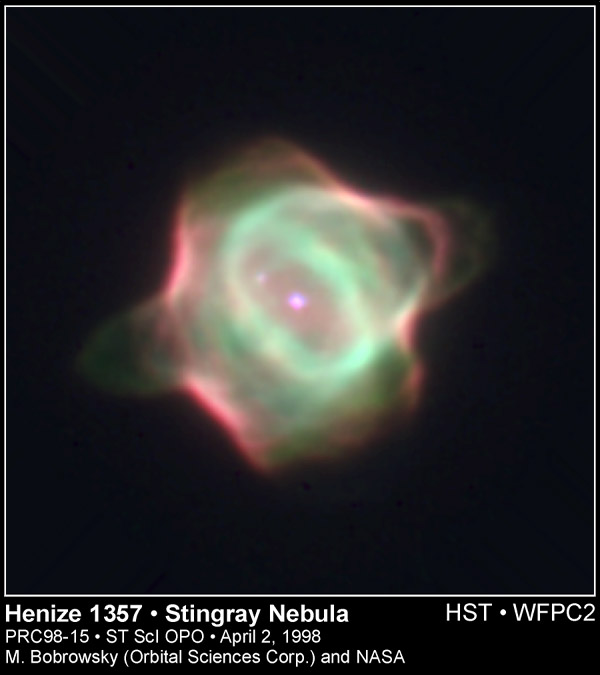 Your next breath will be 78% nitrogen … made by the explosion of a Sun-sized star more than 5 billion years ago.  Your breath is older than the Earth and Sun!
Planetary Nebulae
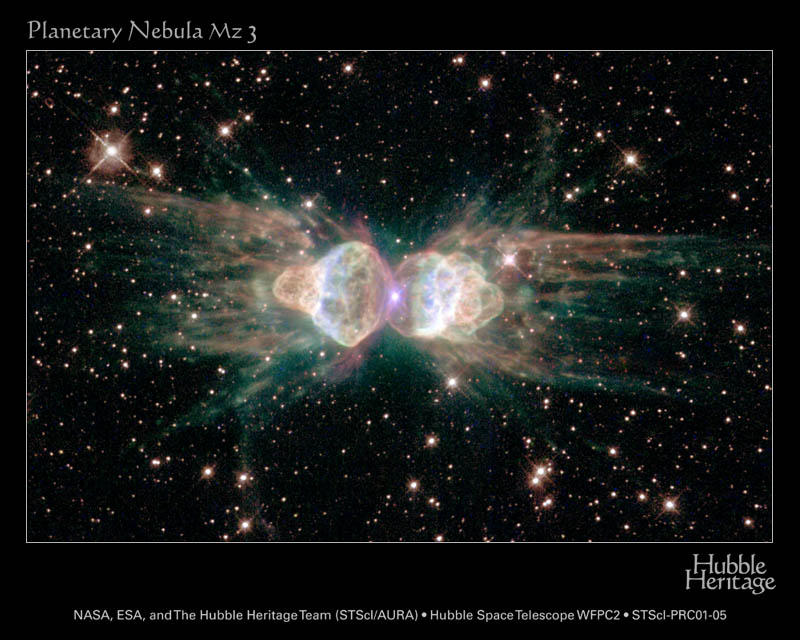 The Hourglass
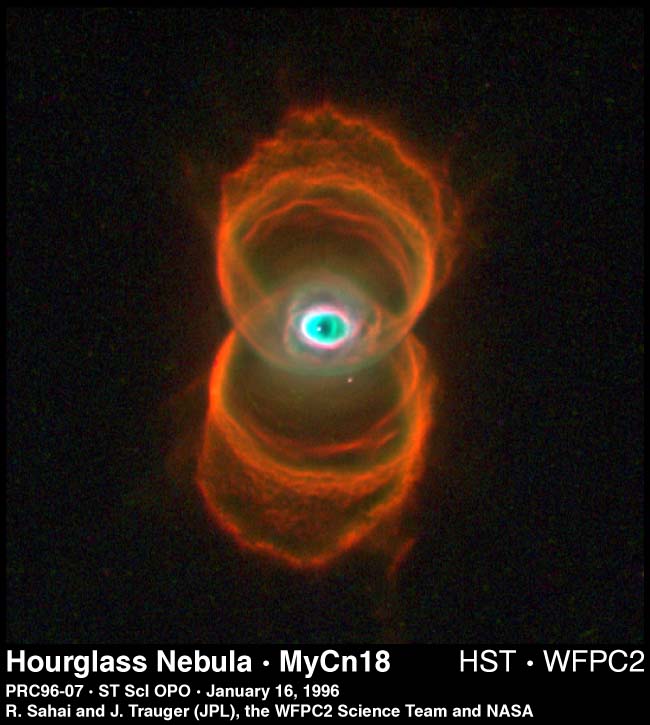 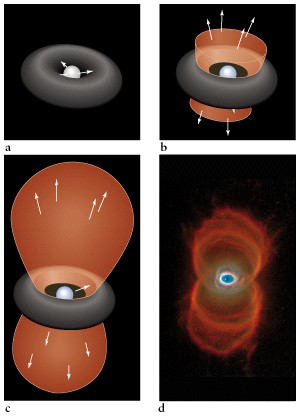 Planets And Moons
The sun and all     the planets formed from the same cloud
of “used” star stuff 
enriched with heavy elements   by previous generations of stars.
Earth
Life arose on Earth because
 water from volcanoes 	& comets condensed into oceans that
 Absorbed CO2
		from the early atmosphere
 Allowed life to arise 
		protected from sun’s radiation
 Regulate the temperature of entire planet
water is available as solid, liquid, & gas
 oxygen was freed and formed the ozone layer
Earth
“… then God formed the earthling from the dust of the ground, breathed into it the breath of life, and the earthling became a living being …”
Genesis 2:7
Earth Mother
“The Earth is at the same time mother,
she is mother of all that is natural,
mother of all that is human.
She is the mother of all,
For contained in her 


				are the seeds of all.
Earth Mother
“It is in so many ways fruitful.
All creation comes from it.
Yet it forms not only the basic
raw material for humankind,
but also the substance of the incarnation of God’s son.”
Hildegard of Bingen
There is a Time For Every Purpose Under Heaven ..
“Lift up your eyes to the heavens,
and look at the Earth down below
for the heavens 
		will vanish like smoke,
and the earth will wear out 
		like a garment.”
Isaiah 51:6
There is a Time For Every Purpose Under Heaven ..
Stars use up their nuclear fuel and die
Death of a sun-sized star:
	Core fusion stops
		Star swells to Red Giant 						(Betelgeuse, Antares)
			Becomes a Planetary Nebula
				Ends as a White Dwarf
Star Death
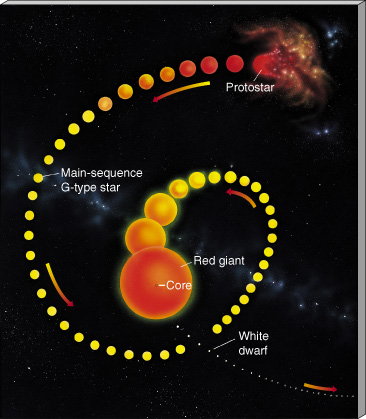 The sun will become a Red Giant in about 5 By, a White Dwarf in about 7 By
Europa 6 Billion AD
The ice of Europa will melt when the sun becomes a red giant and swells beyond the size of Earth’s orbit.
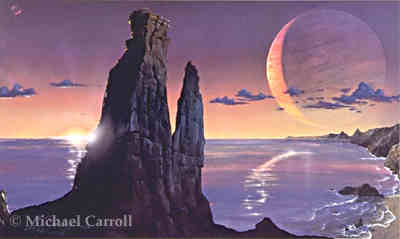 And all the elements we are made of will return to the stars …
Planetary Nebulae
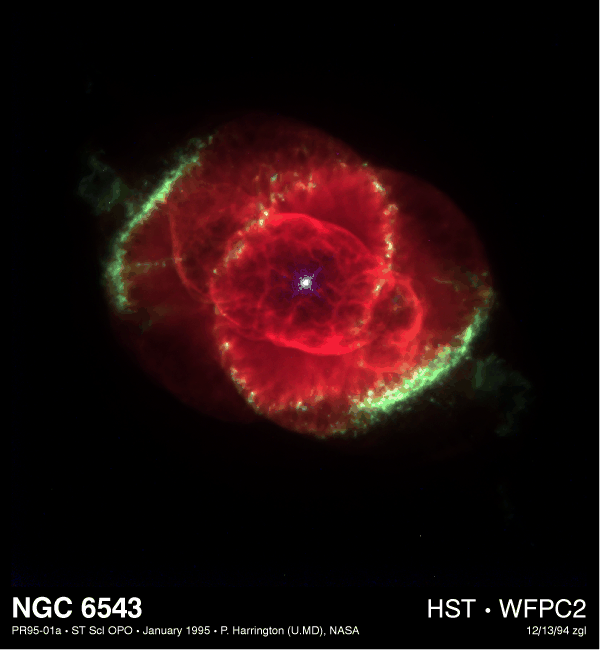 The elements we’re made of were once part of a planetary nebula …
Planetary Nebulae
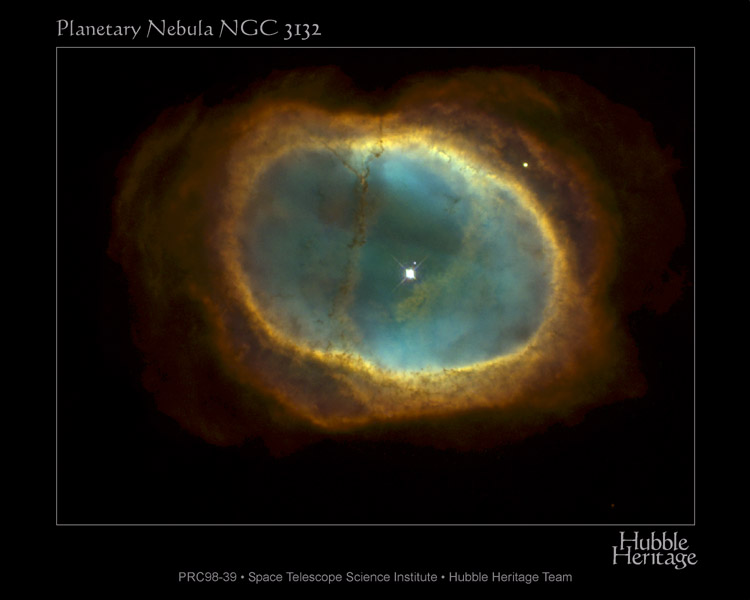 The elements we’re made of will again be part of a planetary nebula …
Evolution
“Thanks to imperfection, to the fractured symmetries that produce differences among the particles and forces, atoms in their variety could build themselves up into molecules, and molecules rise up in alliance as life, and life give birth to thought, and thought produce theories about the creation of the universe.
We see evidence from every direction that the universe is all of a piece and that it began as a single seed smaller than an atom.  And in a very real sense, you and I were there.  Every scrap of matter and energy in our blood and bones, and in the synapses of our thoughts can trace its lineage back to the origin of the universe ...                             as the Koran puts it:
'The universe is as close as the veins in our necks'"
	 --Timothy Ferris
The Creation of The Universe
Wisdom
“When God established the heavens       			I was there,
when God drew a circle 
		on the face of the deep,
when God made firm the skies above,
when God established 
		the fountains of the deep …
Wisdom
“when God marked out 
	the foundations of the Earth,
then I was beside God, 
		like a master worker,
and I was daily God’s delight,
rejoicing with God always,
rejoicing in God’s inhabited world
and delighting in the human race
(Proverbs 8:22-31)
The Substance of Yourself
Today, try to
 Feel & Rejoice in your physical substance
 the actual atoms forged in stars, 
 		incorporated into planet Earth.
		A cosmic wind moving through you,             	rocks, plants, and all other beings                     	(you are renewed every 7 years!)
 how is the matter, itself, inspirited?
 breathe in, breathe out the stuff of stars
 Seek God in the substance of yourself